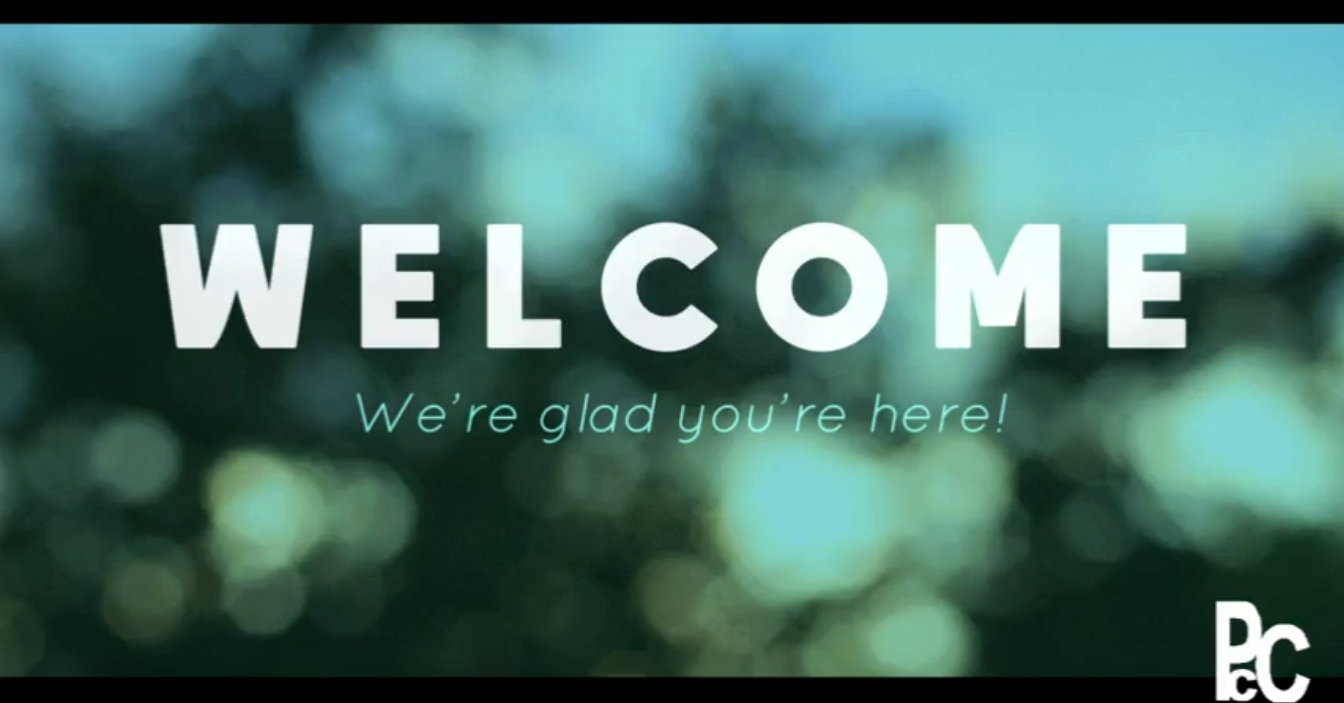 What is Happening at PcC
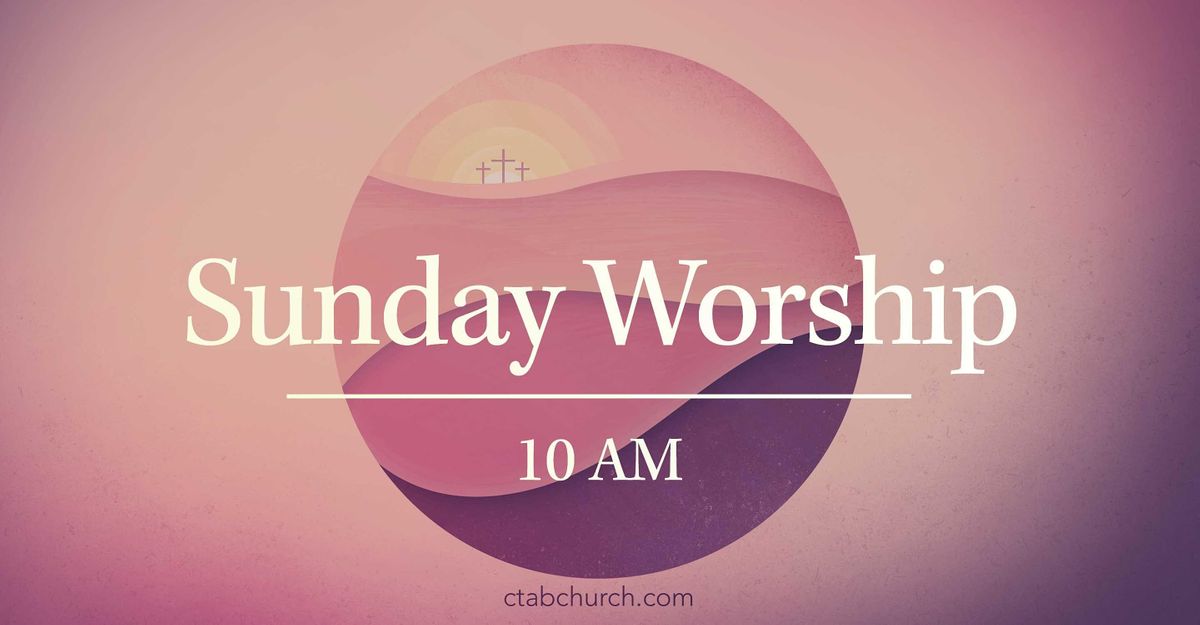 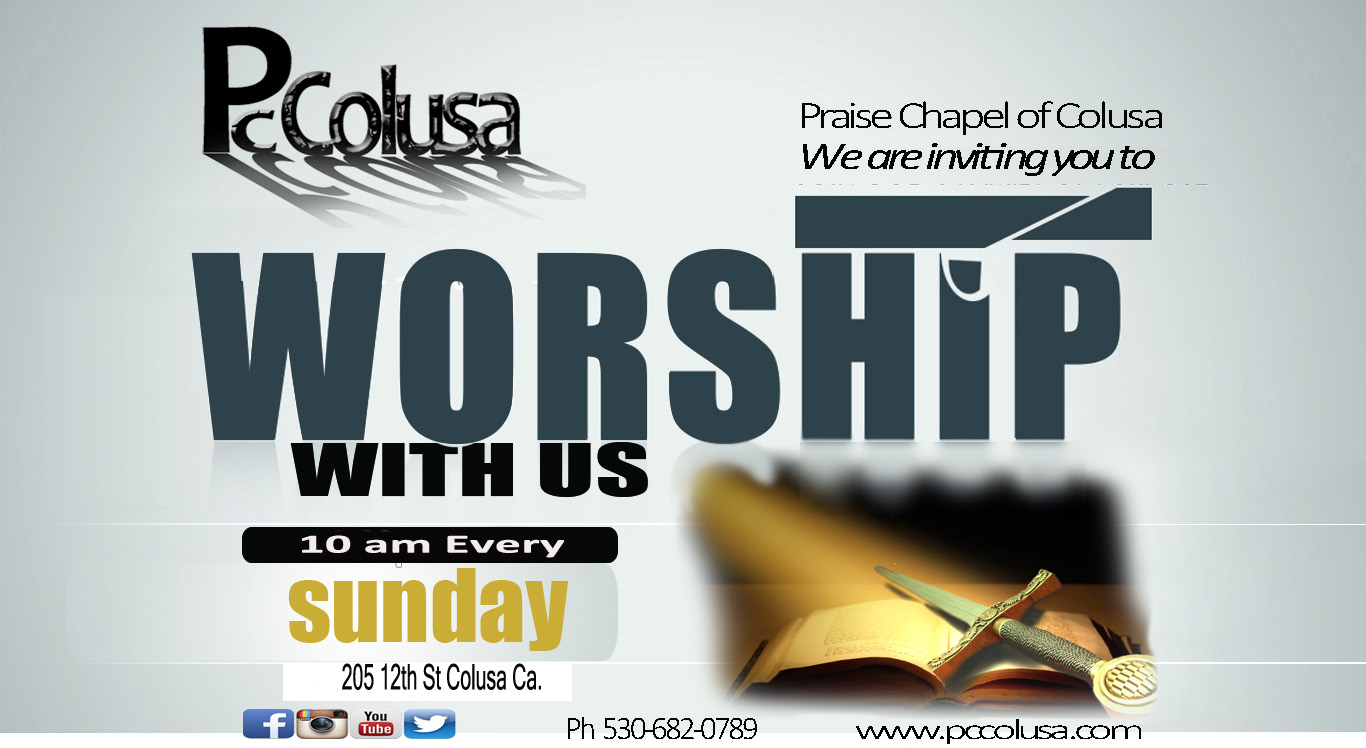 What is Happening at PcC
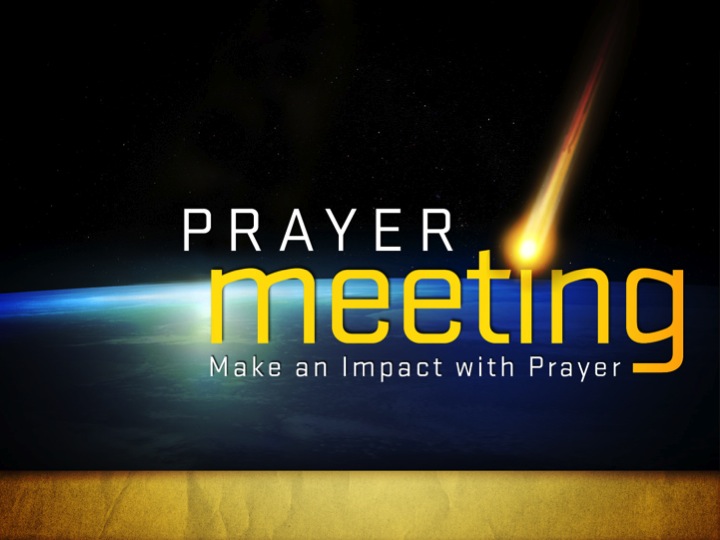 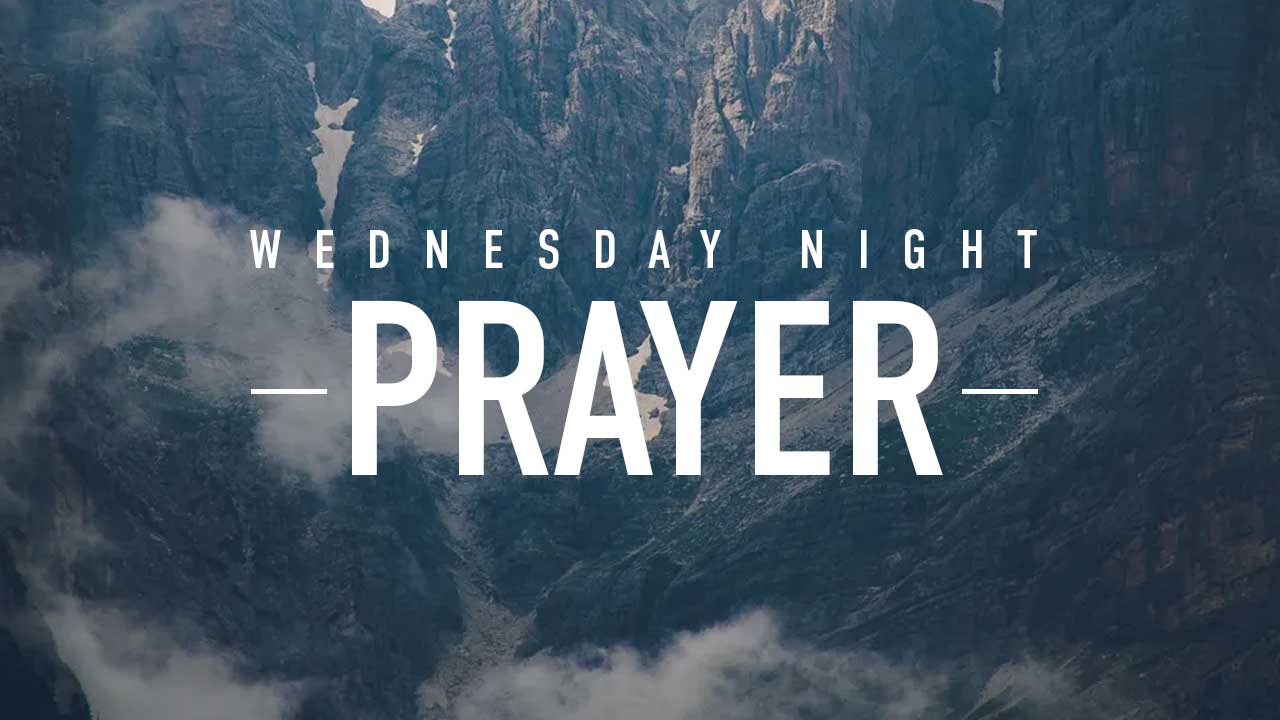 7 pm in the Main Sanctuary
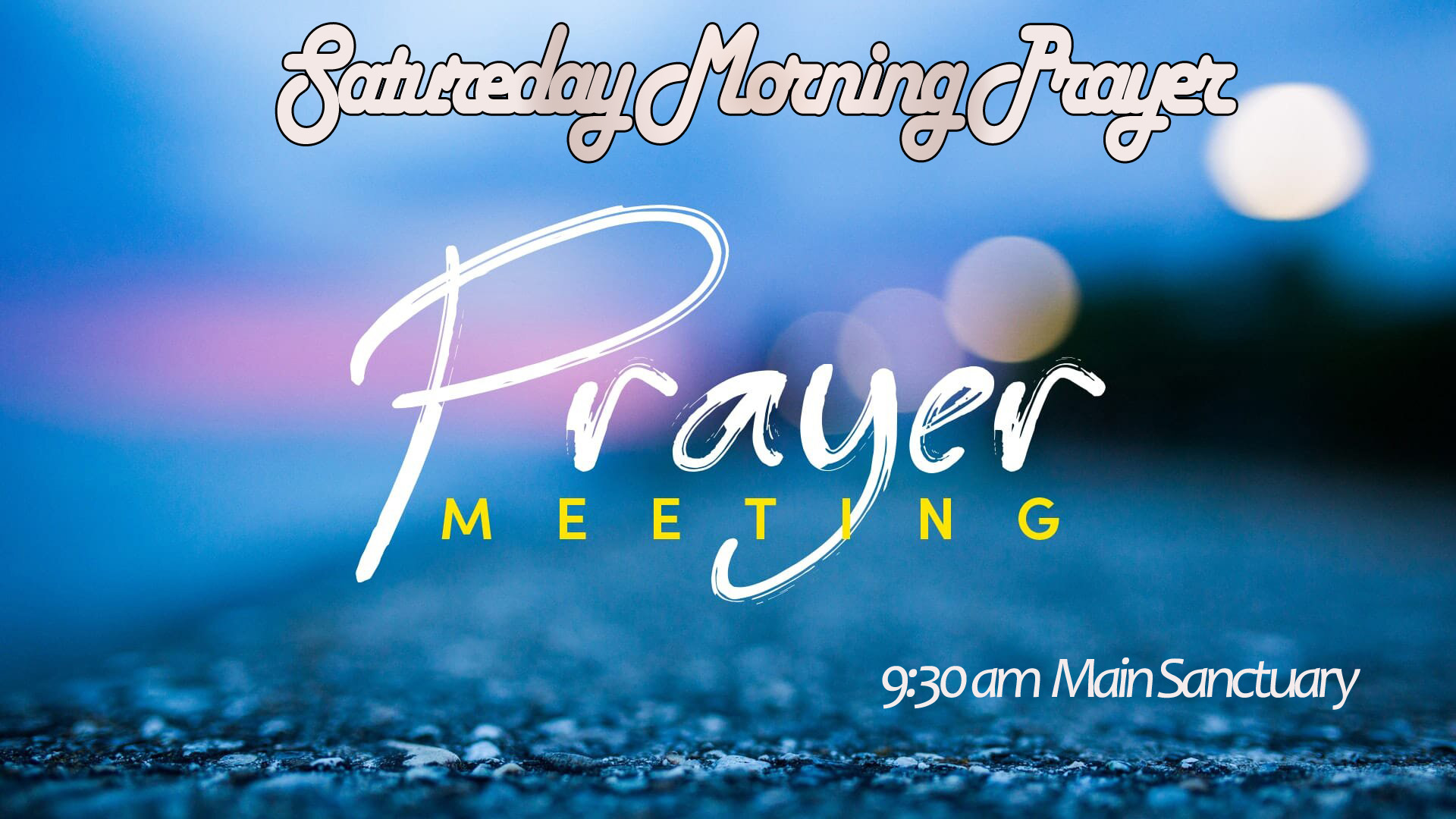 What is Happening at PcC
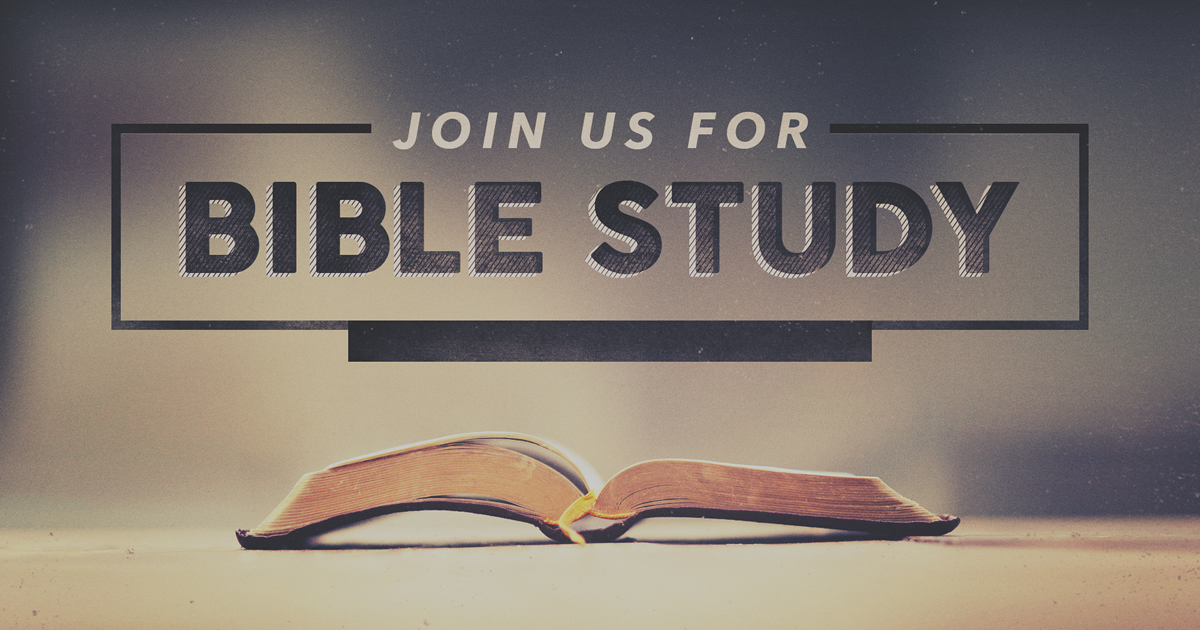 Alternate FridaysGlobal Youth EvangelismThe Way of the Master
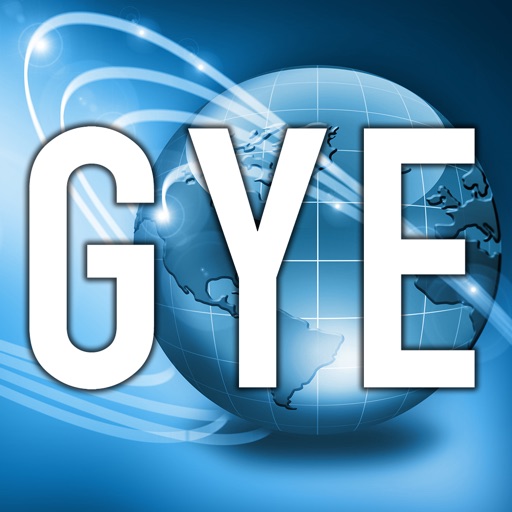 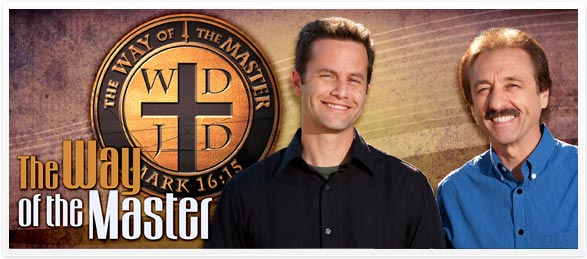 Fridays at 7pm
Events Calendar
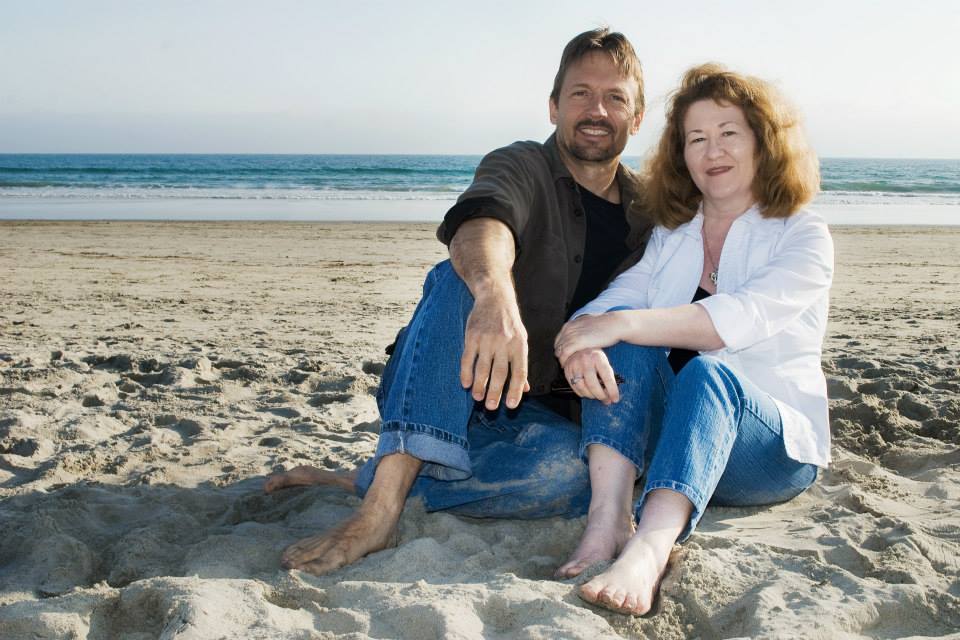 Pastors and Evangelists
Lee and April Limparis
Jan 21rst and 22nd @ Praise Chapel Yuba City